Запуск «второй волны» пилотов введения профессионального стандарта педагога (воспитателя)
Н.Ф.Логинова, 24 ноября 2015
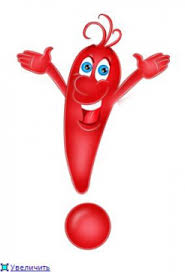 Стандарт деятельности, не стандарт должности
Распределение выполнения ТФ между педагогами
Определение уровня (подуровня) квалификации
Только информации не достаточно
Профстандарт  = инструмент повышения качества и эффективности педагогической деятельности
Задача управления – обеспечить качественное исполнение всех ТФ
В.И.Блинов,  О.Ф.Батрова, А.А.Факторович, Федеральный институт развития образования
Как движемся
Ноябрь 201 4 – сформулировали варианты использования профессионального стандарта на уровне образовательной организации, выделили пилотные направления работы:  
- стандартизация трудовых функций в соответствии с профессиональным стандартом и дифференциация в оплате труда, 
- аттестация на соответствие занимаемой должности, 
- принятие профессионального стандарта педагогическим коллективом, 
- мотивация педагогов к профессиональному развитию.
ООП2
ООП1
! коллективный результат
! персональная 
ответственность = вклад



ПС = инструмент повышения качества и эффективности педагогической деятельности
Как движемся
Декабрь 2014 – Всероссийский семинар-совещание:
- представление модели введения ПС в крае = на каком уровне какие изменения должны быть + субъекты изменений + структура модели (инвариант, процедуры, кадровая политика, возможности применения, мероприятия, финансы);
- обозначены подходы к решению задачи введения ПС;
- региональная специфика во введении ПС;
- нет еще критериев для оценки деятельности учителя;
- аттестация должна  стать инструментом профессионального развития учителя;
- что рассматривается как инструменты профразвития;
- логика работы введения ПС  - через ОО-лидеры.
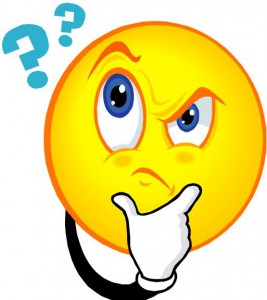 Что меняется?
Было
Должностная инструкция:
должен знать;
функции (направления);
обязанности (оценивает, участвует, проводит…)
    1
    2
    3
Будет
Деятельность, обеспечивающая достижение целей
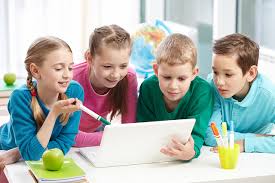 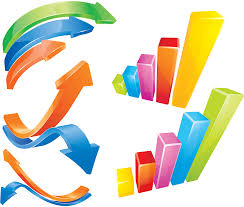 1+2+3
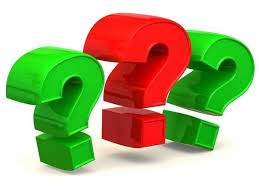 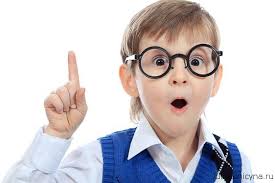 Как движемся
Декабрь 2014 – семинар с муниципальными командами, разрабатывающими стратегии развития, по теме «Профессиональное развитие»:
1. выделены обязательные для муниципальных моделей профессионального развития педагогов элементы: 
оформленная кадровая политика образовательной организации;
выделение  целевых аудиторий;
- наличие на уровне муниципалитета деятельностей, позволяющих педагогам обнаруживать свои дефициты;
- управление процессом заказа на повышение квалификации на муниципальном уровне;
- включенность муниципалитета в краевые проекты по пилотированию ФГОС;
- наличие института для организации работы по профессиональному развитию педагогов, сопровождения профессионального развития педагогов (например, муниципальная методическая служба);
Как движемся
- работа с результатами детей как главный механизм профессионального развития педагогов;
- как принцип работы – формировать у детей то, чем сам владеешь;
- создание условий для командной работы педагогов;
- создание условий для  общественно-профессиональной экспертизы деятельности;
- разные формы профессионального развития: внешние (ИПК и т.д.), внутренние (обучение на рабочем месте).
2. сформулированы предложения: 
- создание экспертного сообщества для экспертизы деятельности педагогов и условий;
- единые требования к результату на всех уровнях;
- места и способы формированию управленческой команды образовательной организации, муниципалитета;
Результаты детей
Результаты учителя
Механизм запуска мотивации педагога на изменение
Как движемся
Январь 2015 - Мотивационный курс «Профессиональный стандарт педагога (воспитателя): вопросы и подходы  к изменениям»
 Массовые вопросы педагогов:
- «Вы нам просто про это расскажите….»
-  «Где время на саморазвитие, если это становится необходимостью?»
-  «Кто и как будет оценивать? Как обеспечить объективность оценки?»
Как движемся
Февраль 2015 – семинар пилотных ОО «Программа профессионального развития педагога» 
- не все смогут, будут развиваться
- отличительные особенности в работе с педагогами школ и ДОУ
- умею сам + могу научить
- список требований к деятельности педагога – как особая управленческая задача
- в основе аттестации – контрольно-оценочная деятельность. Что смотрим? Как? Какие решения принимаем?
- профессиональные сообщества: обсуждение преемственности + достижение метапредметных результатов
Как движемся
Окружные совещания (февраль  - апрель) 2015г. – «а воз и ныне там…»
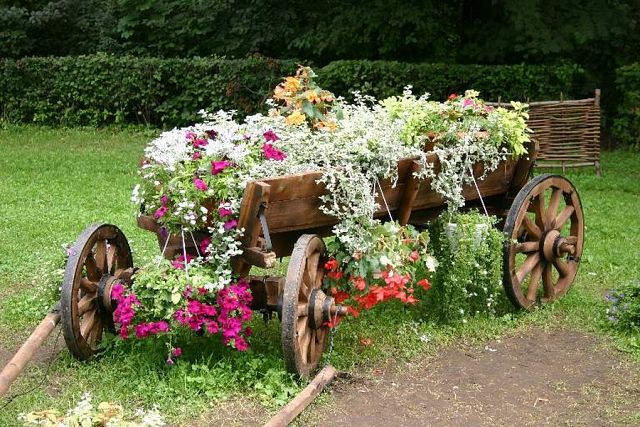 Комментарии педагогов
Вот что еще придумают? Что, кроме диплома доказывает профессиональный стандарт? Или это подтверждает, что диплом ничего не значит в наших условиях? Он априори куплен у всех?
достали!!!!!!!!!! думаешь - толь детей учить, толь бумажки заполнять......... уже начинаешь думать а зачем нам дети в школе-бумажки заполнять мешают. когда пришла в школу работать -2 тетрадки было , 1 воспитательный план,2 тематическое. а сейчас в сумке "макулатуру" не унесешь.
Стандарт и педагог - понятия взаимоисключающие.
Обеспечение перехода на  профессиональный  стандарт
2015г 

– экспертиза результатов работы первых пилотов,  
- конкурс заявок на пилотирование (вторая волна),
- семинары  с пилотными ОО и  муниципалитетами
 - получение практик работы ОО с педагогическими  профес.  умениями,
- 26.11.15 – Всероссийский семинар
 -  создание 4 площадок стажерских практик по введению профстандарта  на    уровне ОО (городская, сельская, малокомплектная школа, детский сад)
 - создание 9 площадок стажерских практик по педагогическим специализациям:  учитель инклюзивной начальной школы, работающий с детьми с ОВЗ; учитель, осуществляющий педагогический мониторинг; учитель, организатор школьной службы медиации; робототехника; разработка и использование заданий для формирования метапредметных образовательных результатов на учебном предмете «Математика»; формирование инициативы и самостоятельности дошкольников.
Обеспечение перехода на  профессиональный  стандарт
2016г –   

- нормативно-правовое обеспечение введения  проф.стандарта на уровне ОО,
 - апробация процедур аттестации на пилотных ОО,
 - создание каналов и путей трансляции материалов по обеспечению  введения проф.стандарта  
- разработка муниципальных моделей введения профстандарта
- разработка/апробация процедур оценки пед.квалификаций
- определение перечня необходимых педагогических специализаций
- определение примерной стоимости  перехода ОО (муниципалитета) на проф.стандарт
  - выделение критериев готовности  ОО, муниципалитета  к введению проф.стандарта
Моде́ль (фр. modèle, от лат. modulus
1) образец (эталон, стандарт) для массового изготовления какого-либо изделия или конструкции; 
2) изделие, с которого снимается форма для воспроизведения, например, в другом материале;
3) устройство, воспроизводящее, имитирующее строение и действие какого-либо др. («моделируемого») устройства в научных, производственных целях;
4) любой образ, аналог какого-либо объекта, процесса или явления, используемый в качестве его «заместителя», «представителя»;
= упрощенное представление реального устройства и/или протекающих в нем процессов, явлений.
Элементы модели
проблемы в достижении  образовательных результатов
идеи для решения проблем
организационные схемы, обеспечивающие реализацию идей
необходимая институционализация
Логики
3
……..
………
……...
Задание 1
Выделить элементы муниципальной модели введения профессионального стандарта:
Что должно быть в муниципалитете?
В каком виде должно быть в муниципалитете?
……